Academic Impact of the Covid-19 Pandemic on Post-Secondary Students with and Without Disabilities
Catherine Fichten, Jennison Asuncion, Mary Jorgensen, Alice Havel, Olivia Ruffolo, Rosie Arcuri, Maegan Harvison, Francesco Salvo, Christine Vo, Susie Wileman
Adaptech Research Network
Accessing Higher Ground Conference, November, 2021
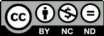 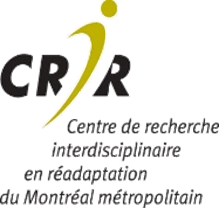 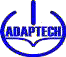 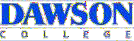 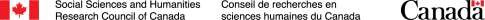 1
Adaptech Research Network Team
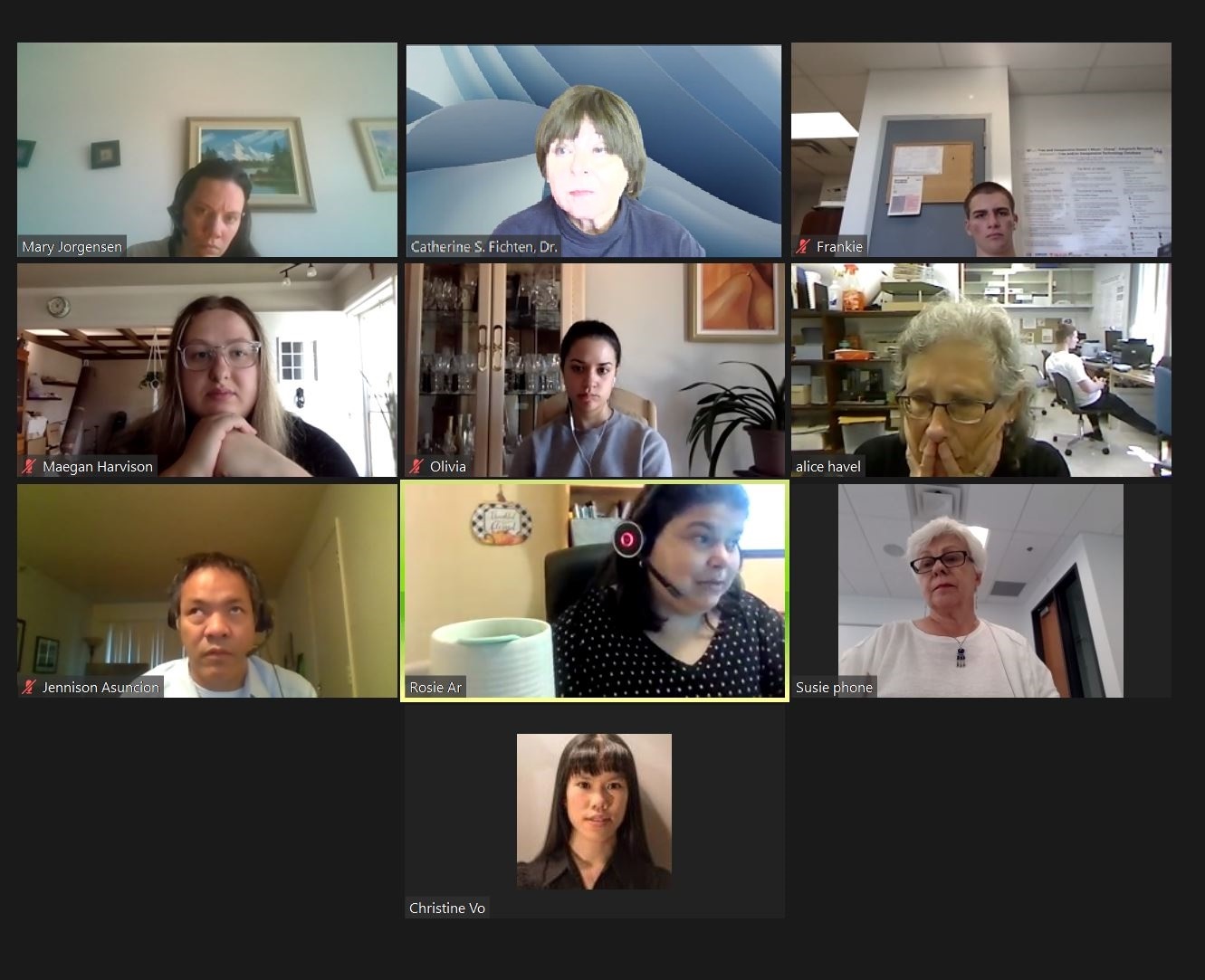 2
Goals
Find out about the impact of Covid-19 on academic lives
Post-secondary students with & without disabilities
During remote learning 
Back to face-to-face learning in fall 2021
Post-secondary campus access service professionals
Post-secondary faculty
Based on 
Survey on 172 students during remote learning period
Testimonials by students, faculty and campus professionals
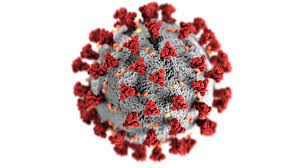 3
Methodology of Survey on Students
Participants
55 attended university, 112 a junior/community college
121 students with disabilities 
75 females, 39 males, 7 non-binary gender
51 students without disabilities
32 females, 18 males, 1 did not indicate
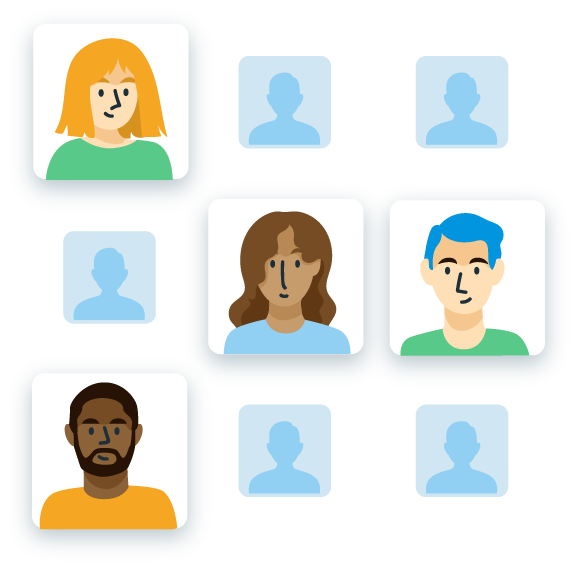 4
Self-Reported Disabilities / Impairments
The 121 students indicated 218 different disabilities
50% of students had multiple disabilities / impairments
5
Survey Questions
Accessible LimeSurvey administered in fall 2020
Questions
What is the impact of the pandemic on your grades?
What is the impact of the pandemic on your academic life?
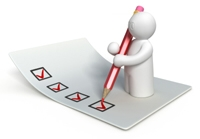 6
Survey Results: Impact on Academic Performance
What is the impact of the pandemic on academic performance?
7
Results Impact on Academic Life
Legend: Black bars refer to students with disabilities. Light gray bars refer to students without disabilities
8
Giving People a Voice!
Research does not tell the whole story
What is the lived pandemic experience
Students
Campus access service providers 
Faculty
Quotes will start to describe their experiences
Session participants will share their experiences
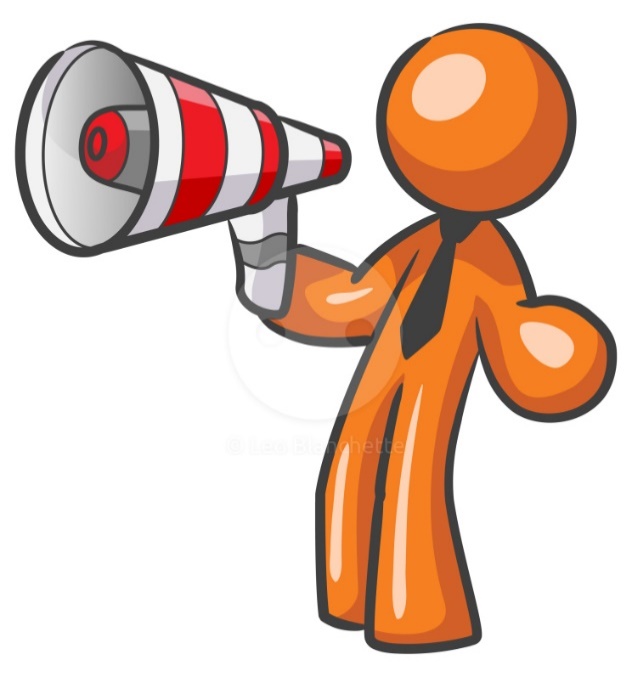 9
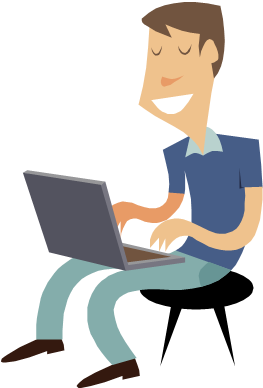 Survey Participant Testimonials (1)
Research participants – remote learning
I found it harder to concentrate because I couldn't go elsewhere to study due to the restrictions.
It was easier for me to procrastinate when watching or going to a virtual class than a class in-person.
10
Survey Participant Testimonials (2)
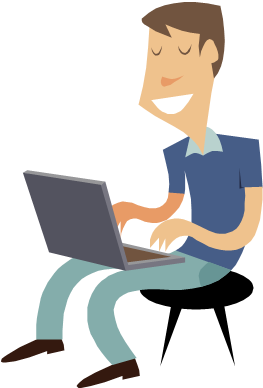 Research participants – remote learning
I was very overwhelmed.
It was harder to get answers to questions from teachers.
11
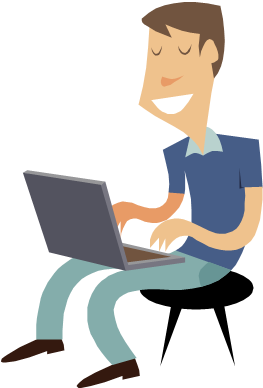 Survey Participant Testimonials (3)
Research participants – remote learning
I had more time to focus on my studies and work because I had less commute time (saving 3 hours).
I had more time to work on  my own schedule.
12
Adaptech Research Network Student Testimonials During Remote Learning (1)
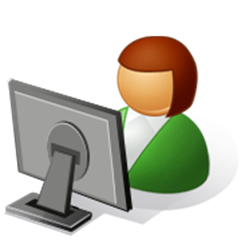 Cat, a university student – remote learning
Recorded synchronous classes have  helped the transition to remote  learning because they have given me  the flexibility to watch at my own pace  while also following a regular semester  pace of presented material.
Increased screen time has lead to  increased fatigue, which has  impacted my sleep schedule.
13
Adaptech Research NetworkStudent Testimonials During Remote Learning (2)
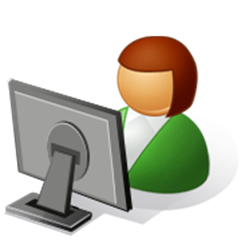 Maegan, a university student – remote learning
It’s been hard to learn from home. Quite anxiety-inducing for me. Having my bedroom be the same place I learn as  well as getting countless notifications about my  courses every day has made it hard to tease  apart my personal time and class time. I find myself worrying about  school when I should be having time for myself.
It was a very quick transition from using technologies I was comfortable with to  suddenly having to use multiple different  software or applications for different courses.
14
Adaptech Research Network Student Testimonials During Remote Learning (3)
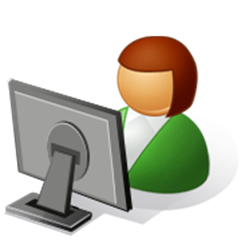 Christine, a college student – remote learning
COVID-19 has stressed me out a  lot by making it
extremely difficult for me to  properly follow along with online courses.
Laboratories for science-related  courses are much more difficult  since I do not have all of the  materials required, or no time to  go get them due to medical  reasons.
15
Adaptech Research Network Student Testimonials During Remote Learning (4)
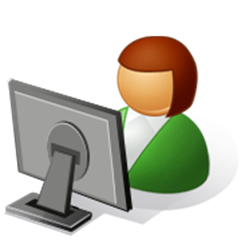 Rosie, a mature university student – remote learning
After working for nearly a decade,
As a legally blind student, taking  classes online meant I was able to  use my technology to better: follow  class content, access class materials  and interact with classmates.
School online is an absolute game  changer and I’m now hoping to  complete a Masters online.
online courses were the perfect  way to get back to school… from  the comfort of home! The idea of  taking classes again after so long  was less stressful and I was able to  focus on the content rather than  spending time and energy getting  to being on campus.
16
Adaptech Research Network Student Testimonials During Remote Learning (5)
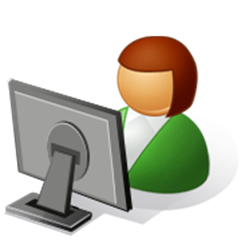 Olivia, social work student – remote learning
Having to do both school and  work remotely made for a  very lonely year; zoom was  very impersonal and made it  difficult to create new or  substantial relationships.
Teaching assistants were able  to provide extra help and  constructive feedback on  assignments and ensured that  all questions were answered.
17
Adaptech Research Network Student Testimonials During Remote Learning (6)
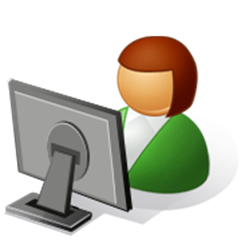 Francesco, a college student – remote learning
A big problem I have with  remote learning is being able  to stay concentrated. After  sitting in the same seat and  looking at the same screen  for many hours a day my  mind starts to drift off. There  are also household  distractions.
COVID-19 and remote  learning resulted in me  spending a lot more time on  screens. As a result, I ended  my days with eye discomfort  and with my eyes full of tears.
18
Adaptech Research Network Student Testimonials During in Person Learning (1)
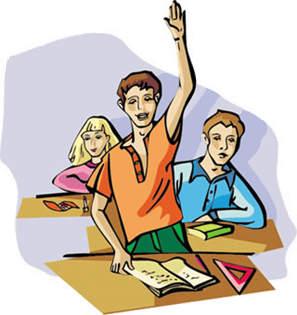 Cat, a university student - in person learning
I wish my school had returned to fully in person instead of this in between state of some classes being online and some in person. It is exhausting to rush between school and home to alternate between in-person and online classes.
I feel out of practice for studying for non-open book exams now that some of my classes are back to being in person or have proctored online exams.
19
Adaptech Research Network Student Testimonials During in Person Learning (2)
Olivia, a university student - in person learning
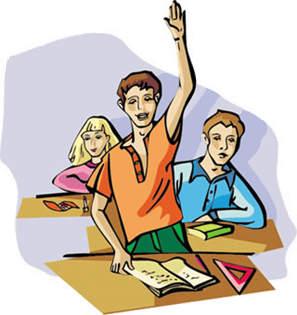 Being back in school feels good. It gives me somewhere to go every day and allows me to feel like an actual student again.
I would love to still be able to choose whether I go in or not. Hybrid would’ve been best.
20
Adaptech Research Network Student Testimonials During in Person Learning (3)
Francesco, a college student - in person learning
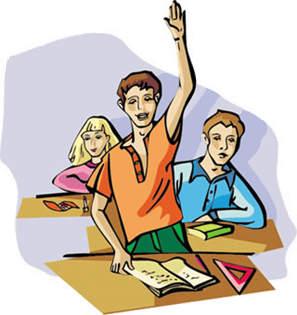 In person classes have made me more stressed. This is the result of having to take two hours out of each of my days traveling and having less time to do schoolwork.
In person classes have really improved my mental health. I find myself enjoying going to school, opposed to how unhappy I was, attending school online.
21
Testimonials: Campus Access Service Provider
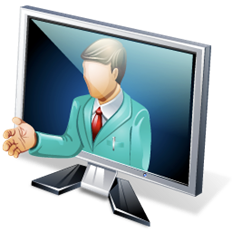 Alice, a disability service provider – “then” and “now”
“Now.” Computers for tests/exams were not viewed as accommodations when classes were online. Now, students who need to use tech must once again request it as an accommodation. This presents a good argument for UDL.
“Then.” As students were usually at home, sometimes I could hear parents coaching in the background. I  got in the habit of initially asking who was attending the meeting.
22
Testimonials: Faculty in 2020 (1)
Stephanie, a university professor – “then” and “now”
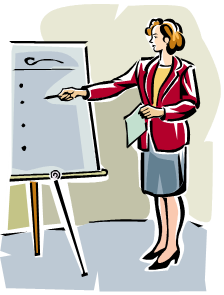 Then: If it weren’t for the pandemic and the necessity to have to teach online, I don’t think I would have learned all these new skills on my own!
Now:  We were very fortunate to have outstanding training and support from the University as well. This made it all possible for me.
23
Testimonials: Faculty in 2020 (2)
Rajesh, a college professor – “then” and “now”
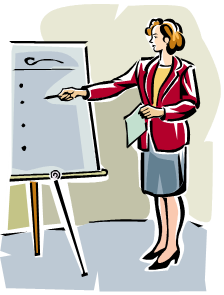 Then: I did not enjoy the experience of remote teaching as conversation with students was not always spontaneous  and thus interaction was limited. On-line work was necessary. Moodle and Zoom are highly accessible to screen readers.
Now: I am very glad to be back teaching in person and am pleased to answer many more questions students ask when face-to-face.
24
Testimonials: Faculty in 2020 (3)
Robert, a university professor – “then” and “now”
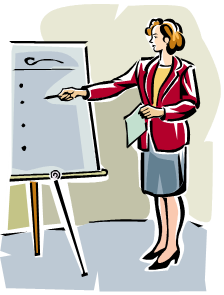 Now that we are back in class, we still have this "bow in our quiver", and we want to use it. Our students want us to use it. In my case, several live lectures are now recorded, so students can "speed it up" "slow it down" or "review over and over.”
Then: The pandemic forced profs to use unfamiliar but powerful platforms. It became very clear very quickly that these platforms allowed for greater flexibility in terms of delivery.
25
Testimonials: Faculty in 2020 (4)
Davina, a college professor – “then” and “now”
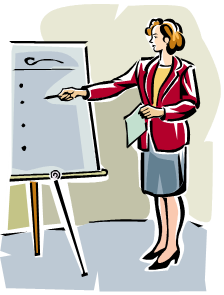 Then:  I had to completely overhaul my course and learn new technology when school tech support was lacking. Juggling with childcare and elderly parents was stressful. A true mixture of burnout and excitement, depending on the day. A roller coaster year!
Now: At first scared to be in small classrooms with 40 breathing students. Got over fear quickly. Teaching with masks challenging. Projecting my voice. Glasses fogging. Which students are speaking?
But very happy to see students again.
26
Testimonials: Faculty in 2020 (5)
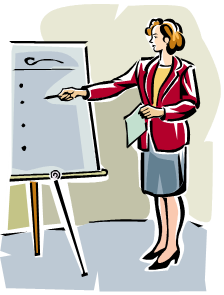 Kelly, a college professor – “then” and “now”
Then: We learned numerous new technologies and platforms, but it was lonely - for both students and teachers
Now: Teaching face-to-face again was like "coming home." Students (and teachers) were freshly energized. At this point in the semester, it feels as though the students are disillusioned with the reality of being back on campus and they are struggling more so than usual with motivation and productivity (they got used to the "online/covid way").
27
Conclusions and Discussion
What have your experiences been during remote and newly in person learning?
How can understanding the impact of COVID-19 on students inform necessary institutional change?
How can research about the impact of COVID-19 inform sustainable practice?
How can understanding the impact of COVID-19 on students inform future faculty training?
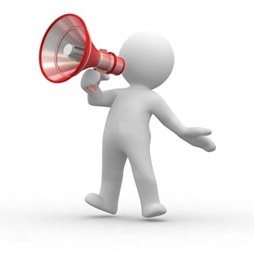 28
Thank You!
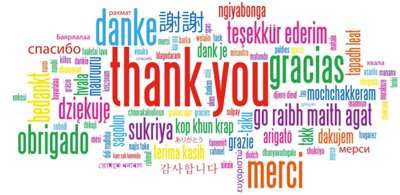 Adaptech Research Network: www.adaptech.org   Catherine Fichten: catherine.fichten@mcgill.ca
29